Makaila
All about me
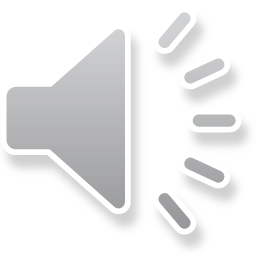 My family
Dad, Mum,Jax, 
Aavah, Kai, Aarhya and 
me.
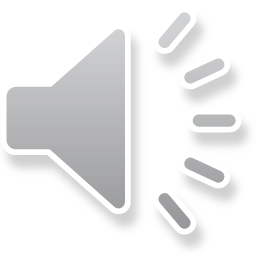 My favourite food
Is lasagne and garlic  bread because  it’s yummy.
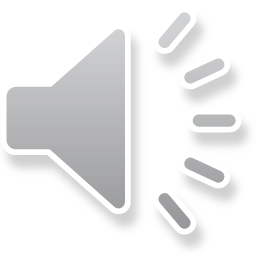 My best friends is
Lachlan and Ruby because they are nice to me.
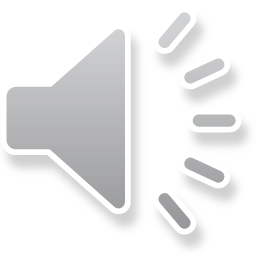 When I grow up
I want to be a mum because I like to cook.
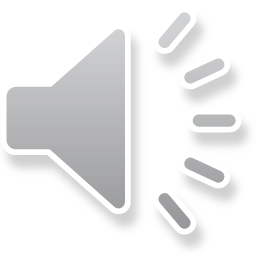 I am good at
I’m good at art because  I love craft.
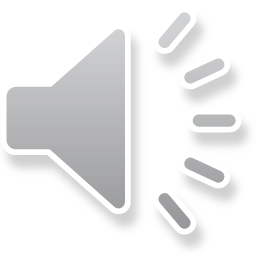 Thank you for watching my slideshow.
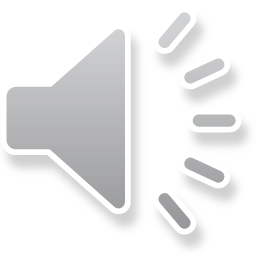